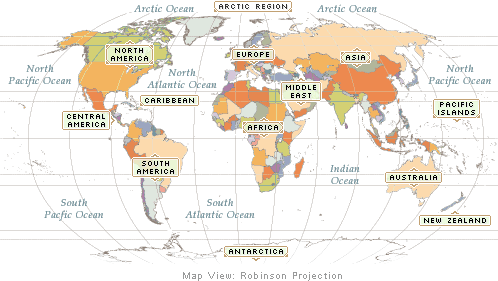 We are here
 Romania
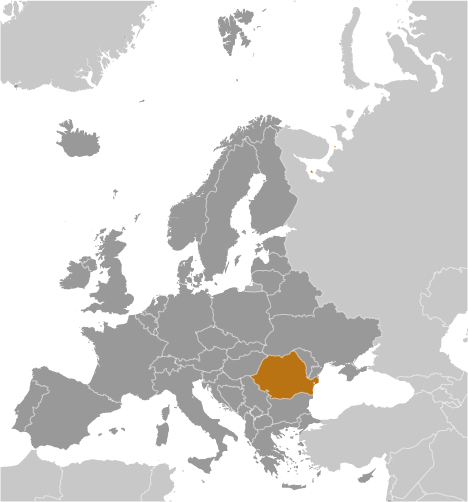 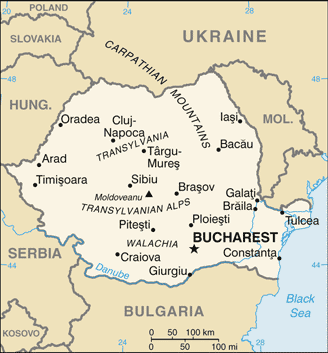 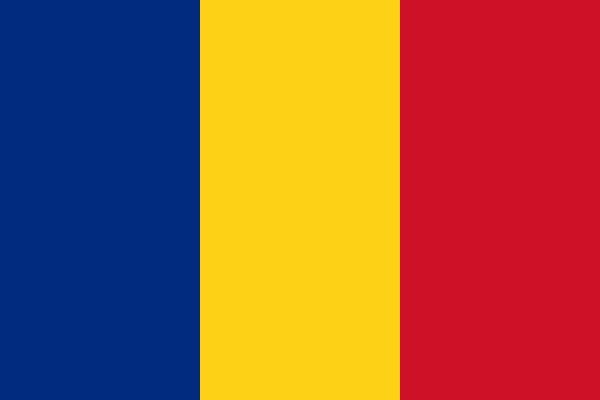 [Speaker Notes: Romanian Flag]
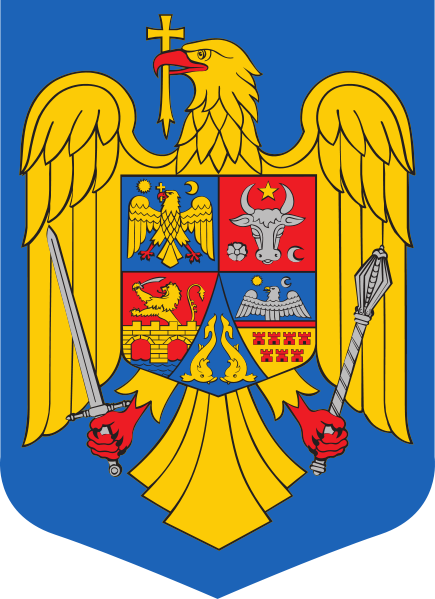 [Speaker Notes: Coat of Arms]
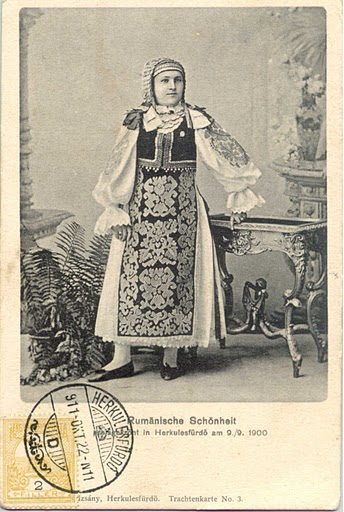 [Speaker Notes: Banat Romanian costume]
Romanian Phrases
Good morning.		Bună dimineaţa.	Boo-nuh di-mi-na-tsa	
Hello/Good day.	Bună ziua.			Boo-nuh zee-wa.	
Good evening.		Bună seara.		Boo-nuh sea-ra.	
Good-bye.			La revedere.		La rev-eh-de-ray
Days of the Week in Romanian
Can you guess them?

luni 					loon’ 		
marţi 					marts’ 
miercuri 				myer-koor’ 
joi 						zho’ 
vineri 					vi-ner’ 
sâmbătă   			sîm-buh-tuh 
duminică  			doo-mi-ni-kuh
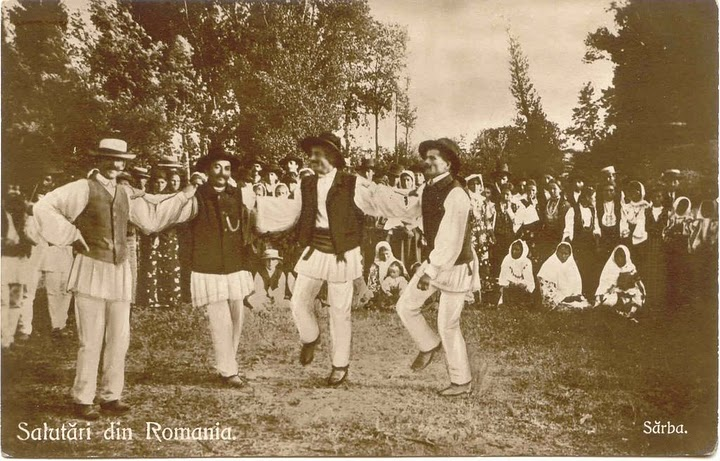 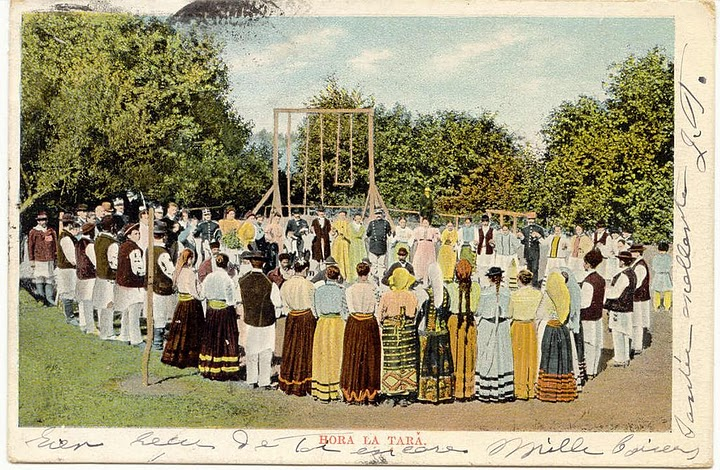 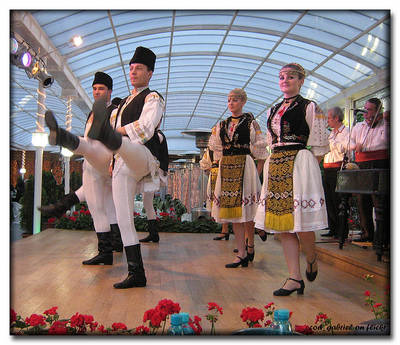 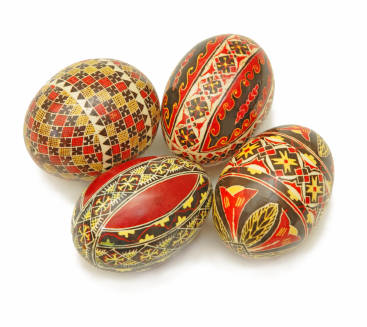 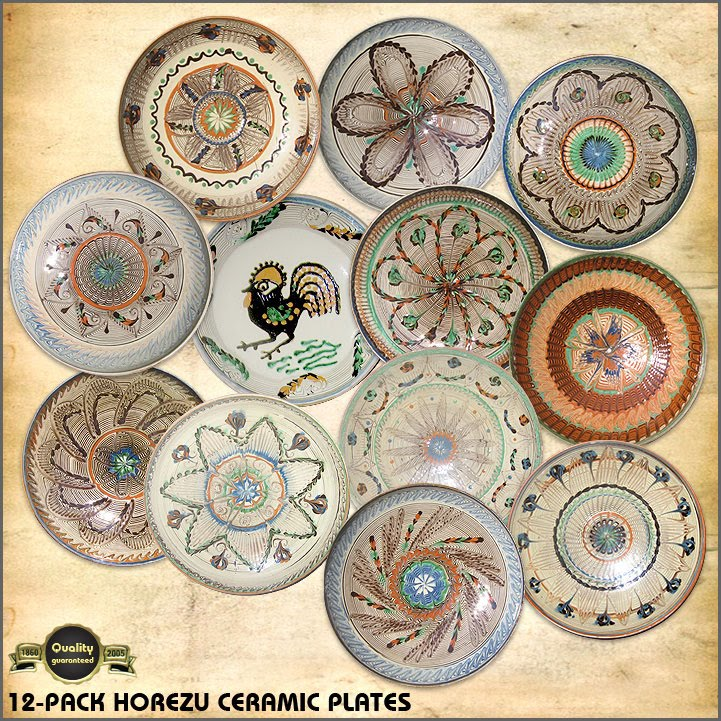 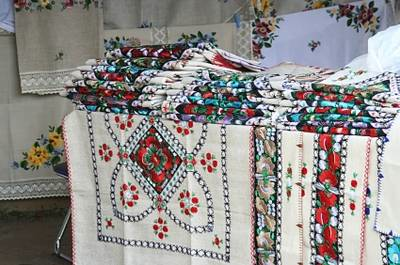 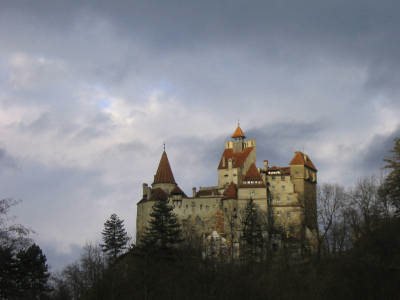 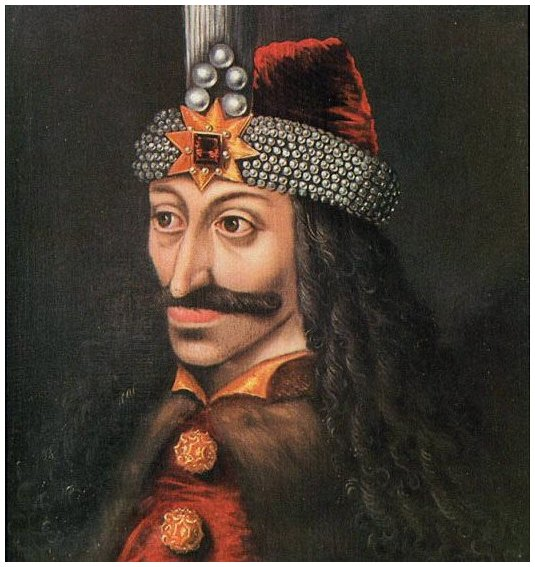